Journeying On and Moving Out – Finding God in a time of change
Discipleship = Following Jesus
Eschewing power e.g. Matt 4: 1-11 Jesus tested in the wilderness
Following Jesus
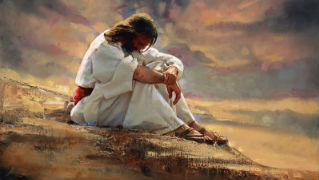 Following Jesus
Jesus takes people’s context into account  e.g. Luke 20:45-21:4 
As he looked up, Jesus saw the rich putting their gifts into the temple treasury. He also saw a poor widow put in two very small copper coins.  "I tell you the truth," he said, "this poor widow has put in more than all the others. All these people gave their gifts out of their wealth; but she out of her poverty put in all she had to live on."
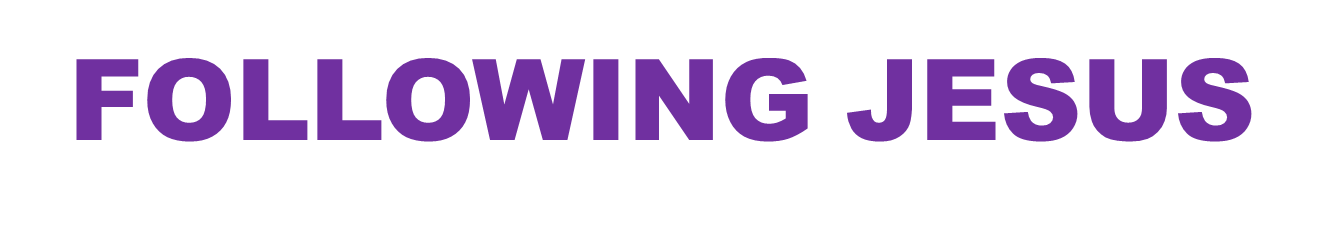 Jesus subverts ‘taken-for-granted’ ways of the world ... Especially in relation to women and the Gentiles (the non-Jews) and rises above ‘them and us’ 
thinking
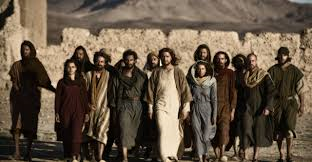 Following Jesus
Jesus awakens us to wide fraternal relations
This follows from the invitation Jesus gives to call God Abba -everyone becomes our brother and sister
Following Jesus
Jesus avoids ‘tit-for-tat’ behaviour…. He asks questions (307 of them are recorded in the Gospels 
“[Answers] give us more of a feeling of success and closure… Easy answers instead of hard questions allow us to try to change others instead of allowing God to change us.” Richard Rohr
Following Jesus
Jesus’ final command “put down your sword!”
Matt 26 v52
John 18 v11
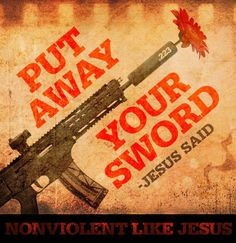 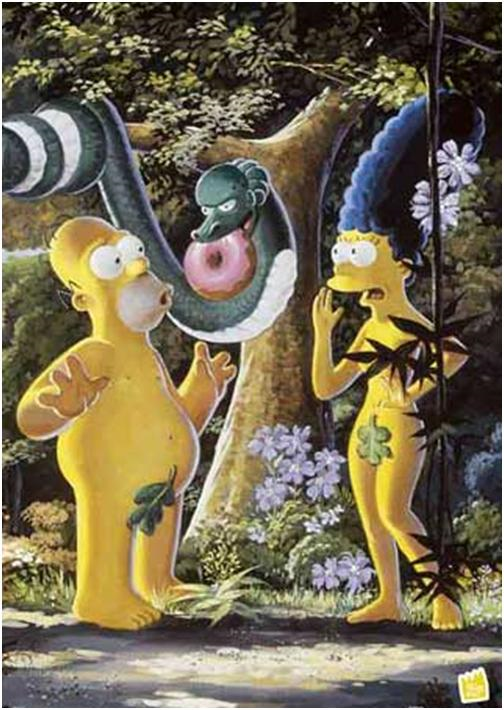 FollowingJesus
Jesus communicates by story and analogy i.e. encouraging us to think for ourselves and not let some snake tell us what to think!
Following Jesus
Jesus invests in the most unlikely!


Zaccheus
Luke 19 vv1-10
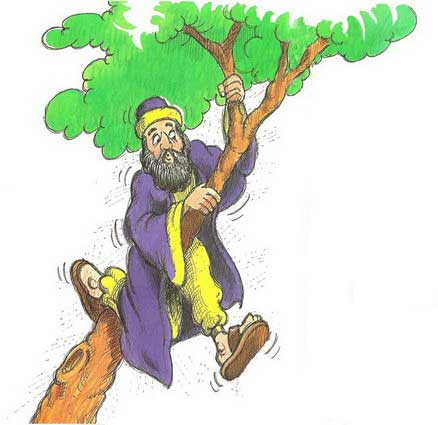 Following Jesus
OVER TO YOU!
Thinking of Jesus’s  performance – what’s your favourite?
Maybe grab an hour over the weekend to read one of the Gospels from beginning to the end